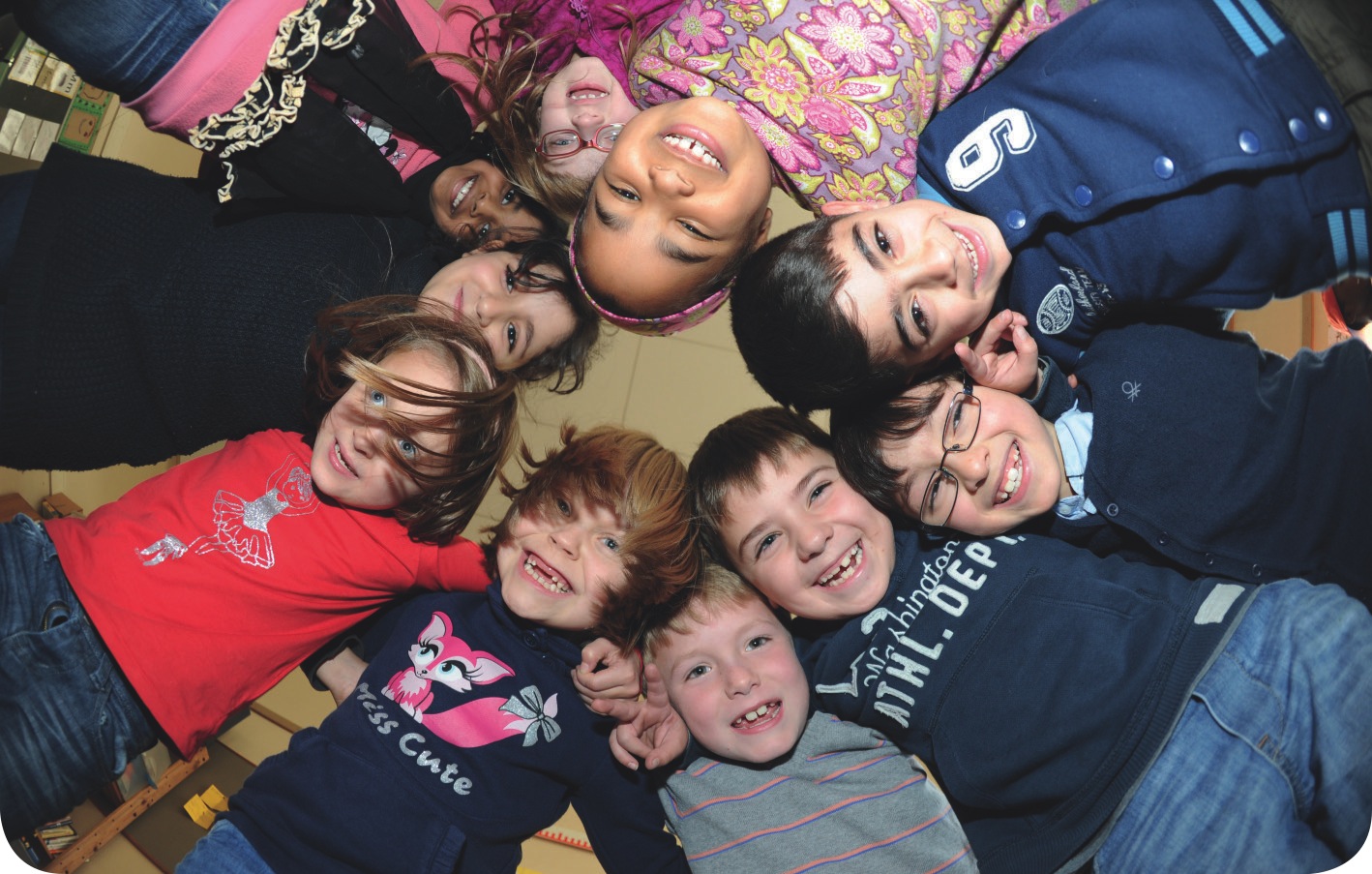 Bildungsplanreform 2016der allgemein bildenden Schulen
Name des Vortragenden, Anlass, Datum
1
Übersicht
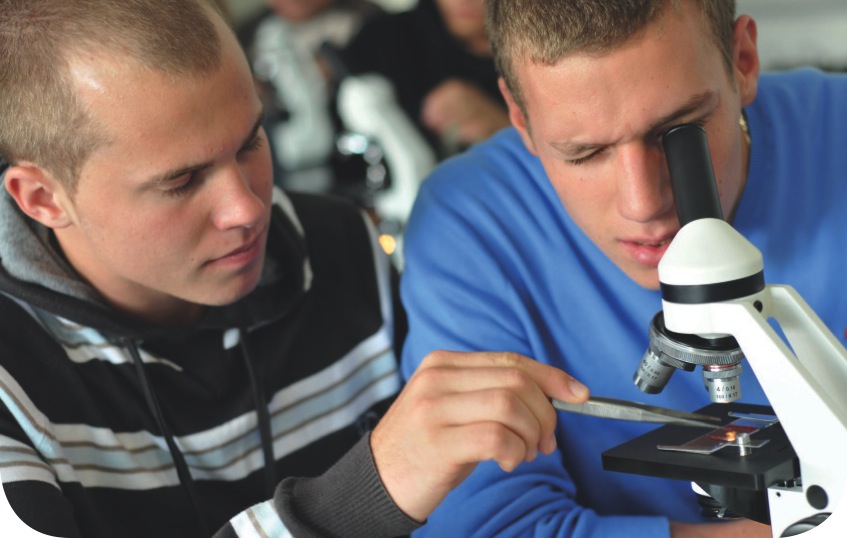 Anlass und Herausforderungen
Meilensteine
Inkrafttreten
Information und Beteiligung
Umgang mit Optimierungshinweisen
Anhörung
Publikation der Bildungspläne
Implementierung
Umsetzungshilfen 
Veranstaltungen zur Bildungsplanreform 2016
2
Anlass und Herausforderungen
Qualitätsentwicklung zur 
Erhöhung der Bildungs- und Chancengerechtigkeit
Präzisierung der Anforderungen
Abbau von Bildungshürden
Positiver Umgang mit Heterogenität
gemeinsamer Bildungsplan Sekundarstufe I
Bildungsplan der Grundschule
Bildungsplan des
Gymnasiums
3
[Speaker Notes: Anlass und Herausforderungen der Bildungsplanreform: 
Sicherung eines zukunftsfähigen Bildungswesens in Baden-Württemberg                               Beitrag zur Qualitätsentwicklung zur Erhöhung der Bildungs- und Chancengerechtigkeit 
Ziele: 
Präzisierung der Anforderungen:
Die Präzisierung der Inhalte und des zu erreichenden Niveaus führt zu einer Stärkung der Fachlichkeit, zu Sicherheit bei der unterrichtlichen Umsetzung und der Festlegung von Prüfungsanforderungen.
Abbau von Bildungshürden:
Eine verbesserte vertikale und horizontale Durchlässigkeit zwischen den Schularten durch abgestimmte Rahmenbedingungen, Fächer und Inhalte ist Voraussetzung für erfolgreiche Bildungsbiografien und ein Beitrag zur Entkopplung von sozialer Herkunft und Bildungserfolg.
Heterogenität als Chance und Herausforderung, alle Schülerinnen und Schüler begabungsbezogen zu fördern:
Durchgängig präzisere Kompetenzformulierungen bilden die Grundlage für Maßnahmen der individuellen Förderung und für das Lernen in heterogenen Gruppen. 
Die dazugehörigen pädagogischen Unterstützungsangebote (z. B. Kompetenzraster) ermöglichen einen differenzierten Unterricht. 
3 Bildungspläne: 
Es werden drei neue Bildungspläne entstehen: der Bildungsplan der Grundschule, der gemeinsame Bildungsplan für die Sekundarstufe I (für Hauptschulen, Werkrealschulen, Realschulen und Gemeinschaftsschulen) sowie der Bildungsplan für das Gymnasium, der eng mit dem gemeinsamen Plan abgestimmt ist. 
Die Sekundarstufe II des G8 (10.-12. Schuljahr) entspricht der Sekundarstufe II der Gemeinschaftsschule (11.-13. Schuljahr).]
Meilensteine
September 2013
September 2014
September 2015
September 2016
Anhörungs-fassungen sämtlicher Bildungspläne
Inkrafttreten sämtlicher Bildungspläne
Erprobung:
Grundschule (Kl. 1-4)
Sek I (Kl. 7/8)
Gymn. (Kl. 7/8)
Erprobung:
Grundschule 
     (Kl. 1-4)
Sek I (Kl. 5/6)
Regionale Lehrkräftefortbildung (Grundschule, Sekundarstufe I)
Regionale LFB (Gymnasium)
4
[Speaker Notes: Erstmals ist bei der Weiterentwicklung von Bildungsplänen für allgemein bildende Schulen ein systematischer Praxistest über zwei Schuljahre hinweg erfolgt. Dieser ist nun abgeschlossen. 
Im Schuljahr 2013/2014 fand die Erprobung der Bildungspläne für 
die Grundschule in den Klassen 1 bis 4 sowie 
für den gemeinsamen Plan der Sekundarstufe I für die Klassen 5 und 6 statt.  

Im Schuljahr 2014/2015 wurden der 
Bildungsplan der Grundschule im Hinblick auf bislang noch nicht erprobte Fächer in den Klassen 1 bis 4, 
der gemeinsame Plan in den WRS und GMS in den Klassen 7, in den RS Klassen 7 und 8 sowie 
die Klassen 7 und 8 des Bildungsplans des Gymnasiums in die Erprobung einbezogen.

Seit dem 14. September 2015 liegen die Anhörungsfassungen aller drei Bildungspläne vor. In die Anhörungsfassungen sind bereits zahlreiche Rückmeldungen eingearbeitet worden (z. B. aus den Erprobungen, aus verschiedenen Gremien, aus der Kultusverwaltung und Einzeleingaben).
Die Bildungspläne treten zum Schuljahr 2016/2017 in Kraft. 

Die Lehrkräftefortbildung als Unterstützungsangebot für Schulen hat bereits weit vor der Einführung der Bildungspläne begonnen, um deren Implementierung optimal zu begleiten.]
Inkrafttreten
5
[Speaker Notes: Im Schuljahr 2016/2017 wird in den Klassen 1 und 2 der Grundschule sowie in den Klassen 5 und 6 der allgemein bildenden weiterführenden Schulen der neue Bildungsplan in Kraft treten. 
Der Bildungsplan wird dann in den folgenden Jahren kontinuierlich „hochwachsen“, bis er im Schuljahr 2023/2024 für alle Klassen gültig ist. 

Parallel zur Einführung der neuen Bildungspläne werden zahlreiche flankierende Maßnahmen Schulen und Lehrkräfte bei der Implementierung der neuen Bildungspläne unterstützen. 
Hierzu zählen Unterstützungsmaßnahmen im Bereich der Schulentwicklung,  Fortbildungsmaßnahmen, die Bereitstellung von Umsetzungshilfen wie Kompetenzraster und Beispielcurricula sowie die Entwicklung einer Online-Plattform. Auf diese Punkte wird im Folgenden näher eingegangen werden.]
Information und Beteiligung
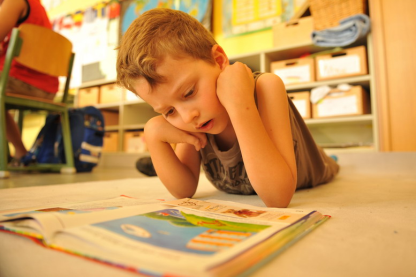 Information
Informationsveranstaltungen 
Flyer
www.kultusportal-bw.de
Elektronische Infodienste
Regelmäßige Information nachgeordneter Behörden
Presseveröffentlichungen
Beteiligung
Beirat
Einbeziehung der Wissenschaft
Erprobung und Expertenbefragung
E-Mail-Postfach: bildungsplan@km.kv.bwl.de 
Anhörung: www.bildungsplaene-bw.de
6
[Speaker Notes: Information: 
Hierzu zählen Informationsveranstaltungen bzw. Dienstbesprechungen.
Ein Flyer enthält die zentralen Informationen zur Bildungsplanreform 2016. 
Auf dem Kultusportal werden die wichtigsten Informationen zur Bildungsplanreform permanent aktualisiert. Hier finden Sie auch eine Liste mit FAQs (frequently asked questions).
Die elektronischen Infodienste des Kultusministeriums stellen im Rahmen der Reihe „Bildungsplan aktuell“ in jeder Ausgabe einen speziellen Aspekt der neuen Bildungspläne vor.
Das Kultusministerium informiert regelmäßig nachgeordnete Behörden v.a. mit dem Auftrag, wichtige Inhalte der Bildungsplanreform zu multiplizieren. 
Daneben gibt es die Presseveröffentlichungen. 
Beteiligung: 
Die Bildungsplanreform 2016 weist vielfältige Beteiligungsmöglichkeiten auf: 
Ein Beirat zur Begleitung der Bildungsplanreform mit Vertreterinnen und Vertretern aus Wissenschaft, Wirtschaft, Gesellschaft, Politik, den Beratungsgremien des Kultusministeriums (Landeselternbeirat, Landesschülerbeirat, Landesschulbeirat) und den Lehrerverbänden begleitet die Bildungsplanreform konstruktiv–kritisch.
Die Bildungsplankommissionen haben den Auftrag, ihren Arbeitsfortschritt fortlaufend und systematisch mit Vertreterinnen und Vertretern der Wissenschaft abzugleichen. Die Hochschulrektorenkonferenzen der Universitäten und Pädagogischen Hochschulen haben entsprechende Fachvertreter benannt. 
Auch die Erprobung bzw. Rückmeldung aus den Erprobungsschulen zählt zu den Beteiligungsmöglichkeiten. Eine professionelle Auswertung im Rahmen einer Expertenbefragung komplettiert dieses Beteiligungselement. 
Daneben ist auf dem Kultusportal ein E-Mail-Postfach zur Bildungsplanreform eingerichtet worden, über das Rückmeldungen an das Kultusministerium gegeben werden können. Auch diese werden sorgfältig ausgewertet und fließen in den Reformprozess ein. 
Die Anhörungsfassungen der Bildungspläne sind unter www.bildungsplaene-bw.de abrufbar. Die aus der Anhörung gewonnenen Rückmeldungen fließen in einen abschließenden Auswertungsprozess ein, bevor die Bildungspläne zum Schuljahr 2016/2017 in Kraft treten.]
Umgang mit Optimierungshinweisen - Beispiel 1
Rückmeldung aus einer Erprobungsschule             
Grundschule Deutsch              Klassen 3/4

Kompetenz-beschreibung
„Leseverstehen vertiefen“
Die Schülerinnen und Schüler können unterschiedliche Textarten sinnverstehend lesen und individuell und kooperativ nutzen.
(Erprobungsfassung,Stand Sept. 2013)
„Die Schülerinnen und Schüler können unterschiedliche Textarten sinnkonstruierend lesen. Sie nutzen die Inhalte der gelesenen Texte individuell und kooperativ zur Erweiterung ihrer Gedanken und Handlungen“.
(Anhörungsfassung, Stand Sept. 2015)
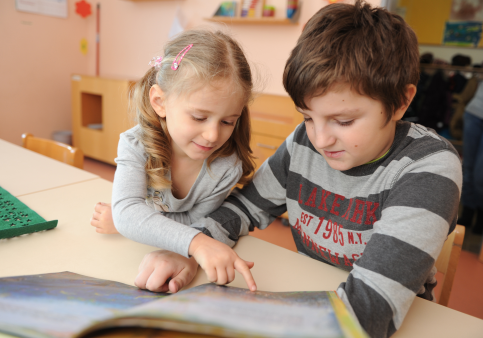 7
[Speaker Notes: Im Folgenden einige Beispiele zu eingegangenen Optimierungshinweisen und deren Umsetzung in den Anhörungsfassungen der Bildungspläne 2016:  
Aus einer Erprobungsschule wurde zum Fach Deutsch, Klassen 3/4, die Präzi-sierung einer Kompetenzbeschreibung zum Bereich „Leseverstehen vertiefen“ gewünscht. Die Deutschkommission hat diese Anmerkung aufgenommen, klein-schrittiger formuliert und didaktisch gestuft. Die eingearbeiteten Änderungen bzw. Ergänzungen sind jeweils orange gekennzeichnet.]
Umgang mit Optimierungshinweisen- Beispiel 2
Deutsch: 
Anregungen zu „Szenischen Verfahren“ in prozess- und inhaltsbezogenen Kompetenzen 

Englisch: 
„Szenische Umgestaltung von Texten“ im Bereich der Text- und Medienkompetenz
Rückmeldung aus dem Beirat zur Bildungs-planreform
Szenische Verfahren zum Unterrichtsprinzip ausbauen
8
[Speaker Notes: Aus den Reihen des Beirats zur Bildungsplanreform kam die Anregung, szenische Verfahren als Unterrichtsprinzip zu integrieren. Im Feld rechts sehen Sie, wie diese Anregung im Fach Deutsch und Englisch umgesetzt worden ist.]
Umgang mit Optimierungshinweisen- Beispiel 3
Verankerung in den
prozessbezogenen 
Kompetenzen 

„Die Schülerinnen und  Schüler können Informationen aus außerschulischen Lernorten auswerten (z. B. Museum, Archiv, Denkmal, Kulturdenkmal, Gedenkstätte, historischer Ort).“
Rückmeldung des Vereins Gegen Vergessen - Für Demokratie e.V., regionale Arbeitsgruppe
Gedenkstätten in Baden-Württemberg als außerschulische Lernorte verankern
9
[Speaker Notes: Die Anregung, Gedenkstätten in Baden-Württemberg als außerschulische Lernorte zu verankern, wurde bei der Formulierung prozessbezogener Kompetenzen aufgegriffen.]
Umgang mit Optimierungshinweisen - Beispiel 4
Rückmeldung einer Lehrkraft
Geschichte:
Der Bildungsplan ist
epochal aufgebaut,
ab Klasse 10 
(Bildungsplan des 
Gymnasiums) ist 
auch epochenüber-
greifender Unterricht 
vorgesehen.
Anregung zur Gewichtung historischer Epochen (Sek I) und zu epochenüber-greifendem Unterricht (Sek II)
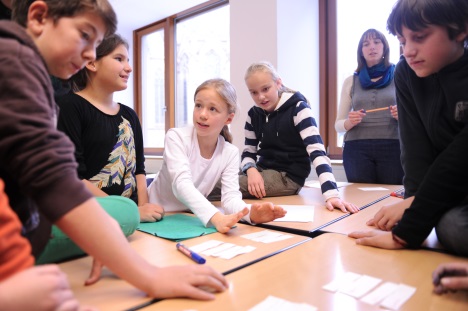 10
[Speaker Notes: Auch die Rückmeldungen von Einzelpersonen wurden berücksichtigt, so z. B. diese Anregung zum Fach Geschichte hinsichtlich der Gewichtung historischer Epochen und epochenübergreifendem Unterricht.]
Anhörung - Eckdaten
14. September - 30. Oktober 2015
Interessierte Öffentlichkeit
175 Anhörungspartner 
(Wissenschaft, Wirtschaft, Gesellschaft, Politik)
www.
bildungsplaene-bw.de
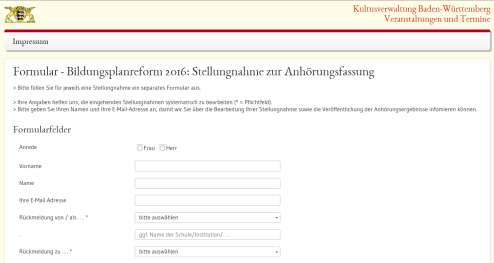 Kultusministerium
11
[Speaker Notes: Vom 14. September 2015 bis 30. Oktober 2015 wurden Hinweise und Anregungen zu den Anhörungsfassungen aufgenommen.
Unter www.bildungsplaene-bw.de stehen der Öffentlichkeit seit dem 14. September 2015 die Anhörungsfassungen sämtlicher Bildungspläne zur Verfügung. Dies dient zum einen größtmöglicher Transparenz und zum anderen der Gewinnung weiterer Optimierungshinweise.
[KLICK – Animation: Kontaktformular erscheint]  Unter Verwendung des Kontaktformulars (https://vt.kultus-bw.de/events/Formular/342) bestand während der Anhörung für jede und jeden die Möglichkeit, Stellungnahmen zu den Fachplänen einzureichen.
Das Kultusministerium hat darüber hinaus 175 Anhörungspartner aus Wissenschaft, Wirtschaft, Gesellschaft und Politik aktiv in das Anhörungsverfahren einbezogen.]
Anhörung - Kontaktformular
www.
bildungsplaene-bw.de
12
[Speaker Notes: Diese Folie zeigt beispielhaft einen Ausschnitt des Rückmeldeformulars, das von allen Interessierten verwendet werden konnte.]
Anhörung – Prozessablauf
14.09. - 30.10.15
bis Dez. 2015
bis Feb. 2016
ab März 2016
KM
Eingang der Stellungnahmen
Publikation zentraler Ergebnisse
Bewertung der Stellungnahmen
Freigabe der Bildungspläne
Überarbeitung und Fertigstellung der Bildungspläne
LS/LiS
SCS
Organisatorische und technische Unterstützung
13
[Speaker Notes: Alle Stellungnahmen im Rahmen der Anhörung wurden mit der organisatorischen und technischen Unterstützung des Service Center Schulverwaltung erfasst und im Kultusministerium aufgenommen.
Die zuständigen Ansprechpersonen im Kultusministerium haben diese systematisch ausgewertet. 
Anschließend wurden alle Stellungnahmen mit entsprechenden Hinweisen zur Weiterarbeit dem Landesinstitut für Schulentwicklung bzw. dem Landesinstitut für Schulsport, Schulkunst und Schulmusik übergeben. 
Auf dieser Grundlage erarbeiten dort die Bildungsplankommissionen die endgültigen Fassungen der Bildungspläne. 
Die Bildungspläne werden im Frühjahr 2016 von der Amtsleitung im Kultusministerium freigegeben. Ab März 2016 werden der Öffentlichkeit wesentliche Ergebnisse der Anhörung zugänglich gemacht.]
Publikation der Bildungspläne 2016
Struktur der Bildungspläne 2016
Detaillierte Kompetenzbeschreibungen
Ausführliche Verweisstruktur
Schulartübergreifende Anlage
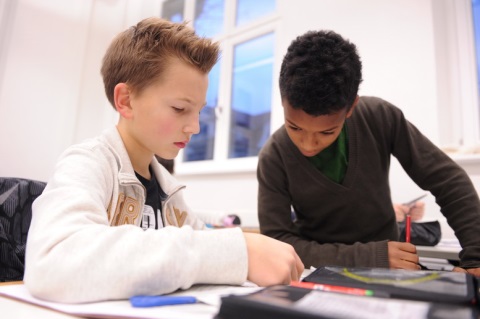 Publikation
Hauptmedium: Online-Plattform
Lehrerinnen und Lehrer: USB- Stick 
    (mit Lehrkräftebegleitheft) 
handhabbares Arbeitsmittel
Übergangsmedium zur Online-Plattform
Schulen: gedrucktes Belegexemplar
14
[Speaker Notes: Wenn die neuen Bildungspläne am 01. August 2016 in Kraft treten, wird ein innovativer, schulartübergreifend abgestimmter Bildungsplan mit detaillierten Kompetenzbeschreibungen und einer ausführlichen Verweisstruktur - z.B. zur Verankerung der Leitperspektiven - zur Verfügung stehen. 

Zur Veröffentlichung der Bildungspläne wird daher ein benutzerfreundliches Portal geschaffen, das die komplexe Struktur der Bildungspläne besser lesbar macht und die Bildungsstandards mit den Umsetzungshilfen verzahnt. (Hier werden auch die Anhörungsfassungen veröffentlicht.) Mehr hierzu in der nächsten Folie.

Neben der Online-Plattform sind darüber hinaus zwei weitere Publikationsform vorgesehen. 
Die Schulen erhalten eine gedruckte Fassung des neuen Bildungsplans für Ihre jeweilige Schulart als Belegexemplar. 
Den Lehrkräften werden sämtliche Bildungspläne auf einem elektronischen Datenträger als handliches Arbeitsmittel zur Verfügung gestellt, das auch offline genutzt werden kann. (Dieses besitzt nicht alle Funktionen der Online-Plattform, z. B. werden die auf der Online-Plattform vorhandenen Umsetzungshilfen nicht abrufbar sein.)]
Publikation der Bildungspläne 2016 – Online-Plattform
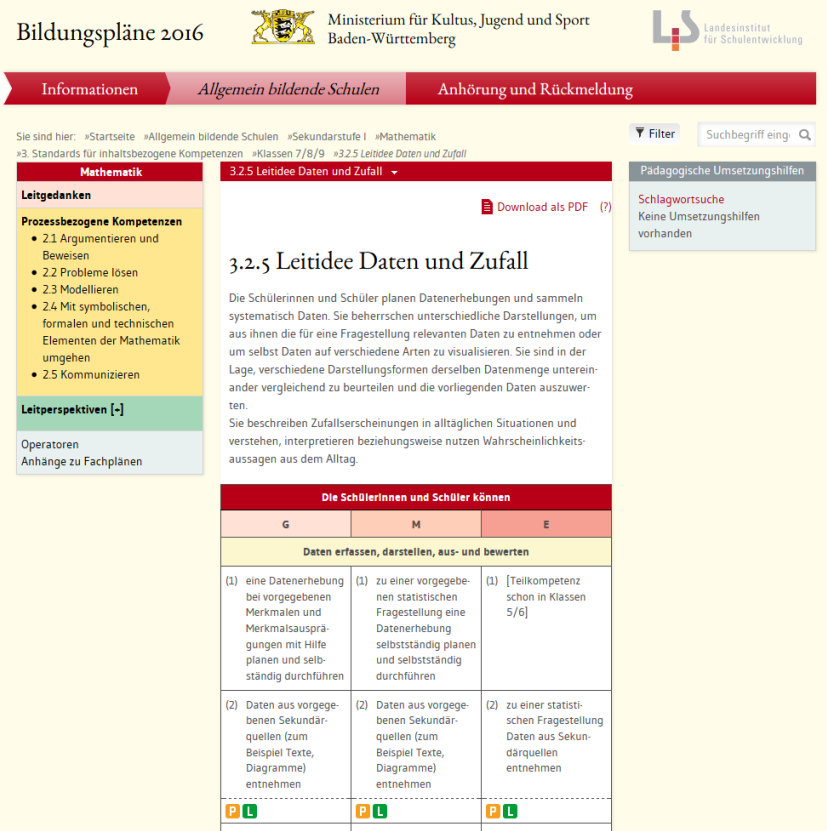 Prozess-bezogene Kompetenzen
Umsetzungs-hilfen (mittelfristig)
Leitperspek-tiven
15
[Speaker Notes: Hier eine aktuelle Ansicht der Online-Plattform: 
Deren Entwicklung erfolgt durch das Landesinstitut für Schulentwicklung in Kooperation mit einer Softwarefirma.
Die Internetadresse lautet: www.bildungsplaene-bw.de.

Hier wird sowohl die Vernetzung der verschiedenen Teilbereiche des Bildungsplans miteinander als auch mit den pädagogischen Umsetzungshilfen deutlich.

[KLICK - Animation: Bezüge werden automatisch eingeblendet.] 
Verweise auf prozessbezogene Kompetenzen und Leitperspektiven können eingeblendet werden. 
Außerdem werden über die Online-Plattform nach und nach auch die passenden pädagogischen Umsetzungshilfen bereitgestellt werden.]
Implementierung – Unterstützung für die Schulen
Planung/
Steuerung
Veranstaltungen durch Fachberater Schulentwicklung
Informationsveranstaltungen für Schulleitungen
Begleitung durch die Schulaufsicht 
Checklisten für Schulen (schulartspezifisch)
Strukturelle Umsetzung
Begleitung und Beratung durch Fachberater Schulentwicklung
Schulinterne Informationsveranstaltungen
Fachbezogene Umsetzung
Fachliche Beratung durch Fachberater Unterrichtsentwicklung
Lehrkräftefortbildung
Umsetzungshilfen (Beispielcurricula, Kompetenz-raster, Lernwegelisten, Lernmaterialien)
Online-Plattform
Umsetzung 
übergreifender Themen
16
[Speaker Notes: Den Schulen steht zum Start der Bildungsplanreform ein umfassendes und differenziertes Unterstützungssystem zur Verfügung.
Die Angebote werden so entwickelt, dass sie zum Bedarf entlang des Schul- und Unterrichtsentwicklungsprozesses der Schulen passen und die Implementierung begleiten.
Zur Unterstützung der Planung und Steuerung werden prozessorientierte Veranstaltungen durch Fachberaterinnen und Fachberater Schulentwicklung (FBS) angeboten. Ziel dieser Veranstaltungen für Schulteams (mit zwei bis drei eintägigen Terminen) ist es, dass jede Schule am Ende ihren eigenen (über mehrere Jahre hinweg reichenden) Umsetzungsplan als Grundlage für ein erfolgreiches Projektmanagement erstellt hat.
Darüber hinaus können FBS die Schulen punktuell bei der Einführung des Bildungs-plans beraten und begleiten, speziell auch bei der strukturellen Umsetzung auf der Ebene der Schule (z. B. Anpassung des Leitbildes oder des Qualitätsmanagements).
Selbstverständlich kommt auch der Schulaufsicht eine begleitende und beratende Funktion bei der Implementierung der neuen Bildungspläne zu. 
Das Unterstützungssystem für die fachbezogene Umsetzung und die Umsetzung übergreifender Themen ist sehr vielfältig und umfasst
die fachliche Beratung durch Fachberaterinnen und Fachberater Unterrichtsentwicklung,
die Lehrkräftefortbildung, 
die Umsetzungshilfen (Beispielcurricula, Kompetenzraster, Lernwegelisten, Lernmaterialien) und
die Online-Plattform.]
Umsetzungshilfen – Beispielcurricula
Konkretisierung für den Unterricht mit ergänzenden Hinweisen zu Unterrichtsorganisation, Arbeitsmitteln, Verweisen
Klassenstufen / Schularten
Schuljahresbeginn 2016/2017:
zunächst sämtliche Fächer der 
Grundschule, Klassenstufen 1/2 und der
allgemein bildenden Schulen, Klassenstufen 5/6 

im Anschluss die folgenden Klassenstufen
Zukünftige Veröffentlichung
Online-Plattform zur Publikation der Bildungspläne:
www.bildungsplaene-bw.de
17
[Speaker Notes: Die Beispielcurricula werden von den Bildungsplankommissionen erstellt und zeigen in Jahresplanungen eine mögliche Umsetzung der Vorgaben des Bildungsplans. Sie können von den Lehrkräften als unverbindliche Planungshilfe genutzt und dabei an die spezifischen Bedingungen vor Ort angepasst werden. Aus diesem Grund werden die Beispielcurricula als Word-Dokumente unter www.bildungsplaene-bw.de veröffentlicht.
Zum Schuljahresbeginn 2016 werden ergänzend zu allen Fachplänen der Klassen 1 und 2 sowie 5 und 6 Beispielcurricula auf der Onlineplattform veröffentlicht. 
Beispielcurricula zu den folgenden Klassenstufen werden im Anschluss erscheinen.]
Umsetzungshilfen – Kompetenzraster
Kompetenzraster, zugehörige Lernwegelisten und exemplarische Lernmaterialien (Sekundarstufe I)
Fächer
Deutsch, Mathematik, Englisch Kl. 5-10, 
Französisch Kl. 6-10 
Biologie Kl. 7-10 
    des gemeinsamen Bildungsplans Sekundarstufe I
Arbeits-fassungen          unter
www.schule-bw.de/unterricht/individualisiertes_lernen/
Zukünftige Veröffentlichung
www.bildungsplaene-bw.de
18
[Speaker Notes: Eine weitere Maßnahme, die die Implementierung der neuen Bildungspläne unterstützt, ist die Bereitstellung von Kompetenzrastern mit zugehörigen Lernwegelisten und exemplarischen Lernmaterialien. 

Diese werden seit September 2013 am Landesinstitut für Schulentwicklung entwickelt und unterstützen die Umsetzung des gemeinsamen Bildungsplans.

Bereitgestellt werden die Kompetenzraster für die Fächer Deutsch, Mathematik, Französisch und Englisch Kl. 5-10 sowie das Fach Biologie Kl. 7-10. 

Arbeitsfassungen der Kompetenzraster sind bereits unter www.schule-bw.de/unterricht/individualisiertes_lernen/ abrufbar. 
In Zukunft werden diese Angebote auf der Online-Plattform unter www.bildungsplaene-bw.de veröffentlicht.

Zur Unterstützung der individuellen Lerndokumentation und Lernorganisation in den Schulen wird derzeit eine digitale Anwendung des Konzepts entwickelt. 
In dieser geplanten Erweiterung der Moodle-Plattform werden Kompetenzraster und Lernwegelisten so integriert, dass Schulen ihre digitalen Lernmaterialen oder Hinweise auf gedruckte Lernmedien direkt mit den jeweiligen Kompetenzen und Teilkompetenzen verknüpfen können.]
Veranstaltungen zur Bildungsplanreform 2016
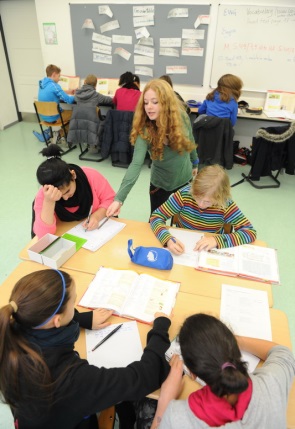 Bildungskongress            2016
Termin:	06. April 2016
Ort:	Schwabenlandhalle Fellbach
Fokus:	Der Bildungsplan 2016
                 im Kontext von Schulentwicklung 
	und Führung
Regionale   Veranstaltungen
Zeit:	April – Juli 2016
Fokus: 	Konkrete Umsetzungsmöglichkeiten 	im Unterricht
verantwortlich: Regierungspräsidien
19
[Speaker Notes: Im Kontext des Inkrafttretens der Bildungsplanreform sind verschiedene Veranstaltungen geplant. 

Am 06. April 2016 wird als Auftaktveranstaltung ein Bildungskongress für ca. 600-800 Teilnehmer in der Schwabenlandhalle Fellbach stattfinden. Dieser Kongress wird die Bildungsplanreform 2016 u. a. unter dem Aspekt von Schulentwicklung und Führung beleuchten. 

Die Umsetzung im Unterricht wird demgegenüber stärker in regionalen Folgeveranstaltungen in den Blick genommen, die von den Regierungspräsidien geplant und durchgeführt werden.]
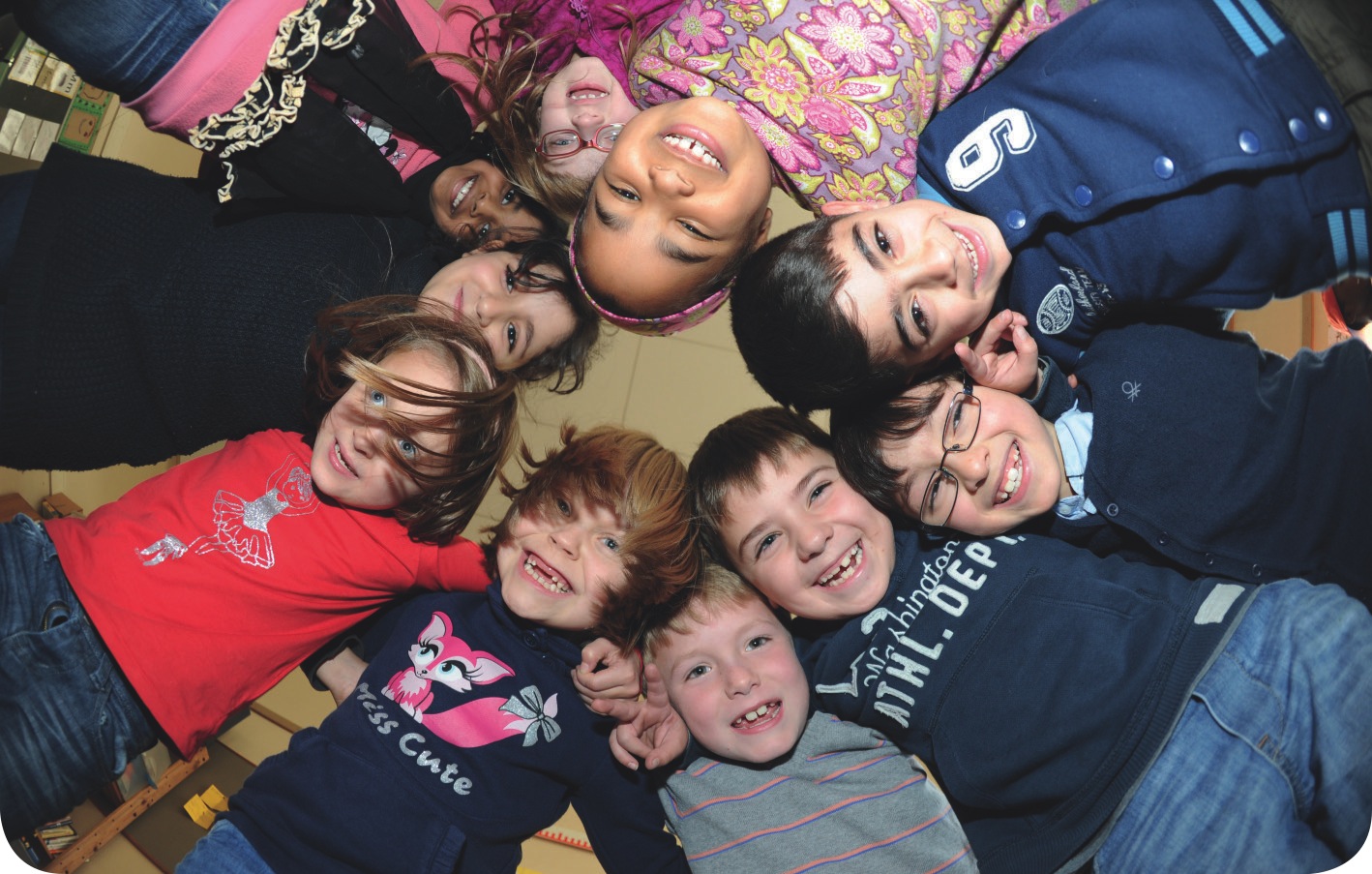 Herzlichen Dank für Ihre Aufmerksamkeit 
Weitere Informationen zur Bildungsplanreform:
www.km-bw.de
www.kultusportal-bw.de
www.bildungsplaene-bw.de
20